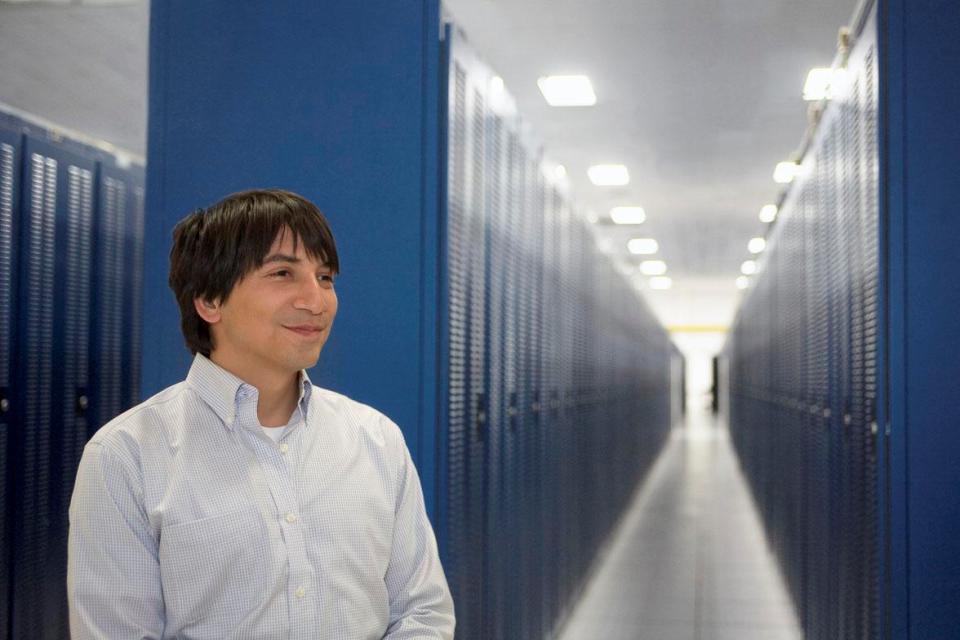 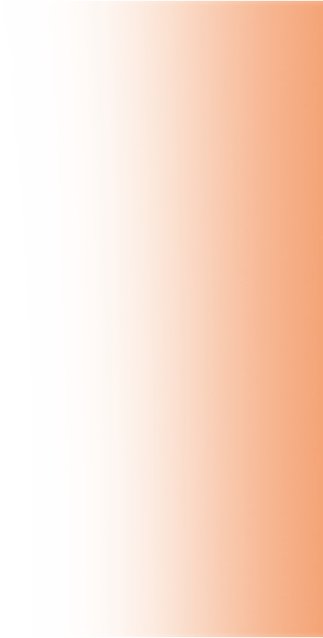 Hosting Solutions Competency
Leverage Software + Services through tailored hosting solutions
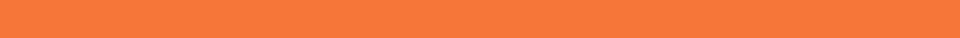 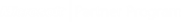 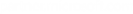 The Hosting Game is Changing –Bringing Pressure AND Opportunities
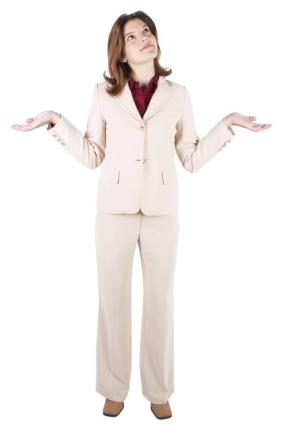 Shift to Software+Services
Pursue new market opportunities
Pressure on pricing
Distinguish your company
Improve efficiency and effectiveness
Market attrition
Build better relationships
Increased competition
3
And Because Your Success Is Our Success
1
2
3
Microsoft is committed to the partner model
Microsoft seeks a win/win/win
Microsoft delivers to partners through MSPP
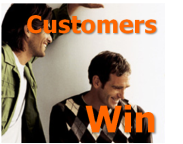 Microsoft
Total Revenue
Partner Program
96% 
of
Microsoft revenue
is 
partner driven
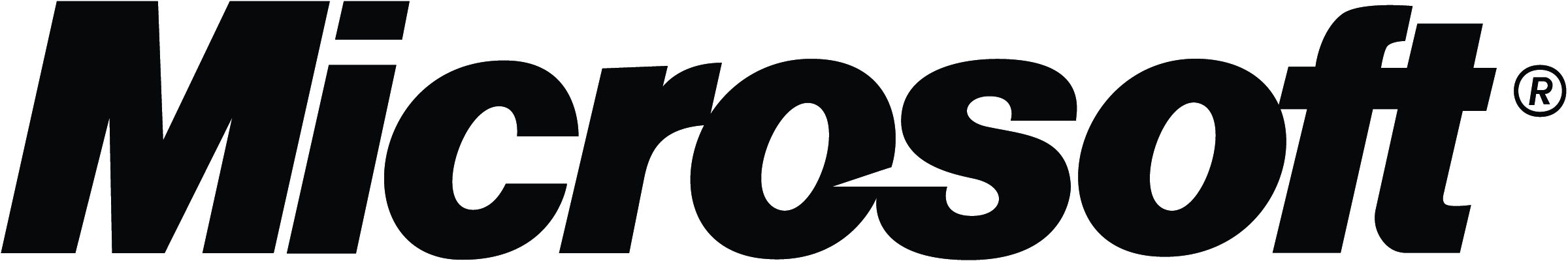 90%
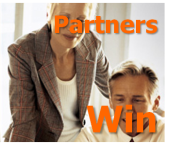 80%
70%
AdvanceInnovation
Build Trusted
Relationships
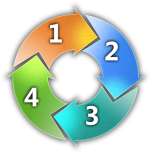 60%
50%
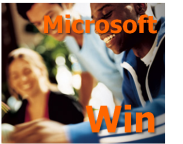 40%
30%
Connect &
Engage
Accelerate
Growth
20%
10%
4
MSPP Supports Every Element Of Your Business
Advance Innovation
Build Trusted Relationships
Demo Showcase
Partner-exclusive training
MSDN subscriptions
TechNet subscriptions 
Beta Program
Industry research
Project guides
Business Value Toolkits
Customer Satisfaction Index tracking
Partner-only information
Response management
Online concierge
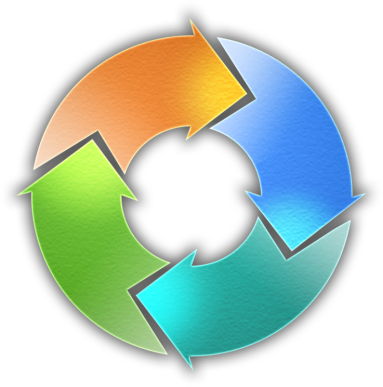 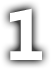 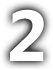 Connect & Engage
Accelerate Growth
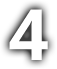 Leads and referrals
Partner Channel Builder
ROI calculators
Pre-sales technical support
Solutions accelerators 
Best practice guides
Internal-use software licenses
Customizable marketing campaigns
Incident support
Customer facing credentials
Technical Demonstration Toolkit
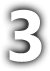 5
Aligning Hosting to Customer Needs while moving up the stack
Enterprise
BPOS Dedicated
BPOS Standard
Partner Hosted Exchange | SharePoint | CRM
Low Customization
High Customization
Streamlined Communications and Collaboration
Security and Reliability
Simplified Management
SMB
Bringing Software+Services
to market with a VAR | SI
Don’t be a “commodity”
Bundle everything
Sell by the seat
Tailor to each customer
Key advantages
No “picking apart” pricing
Sticky relationships
Customer
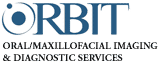 VAR / SI
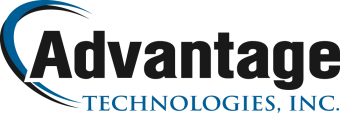 Hoster
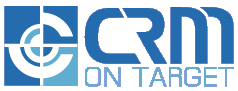 Watch Video: https://partner.microsoft.com/global/productssolutions/40074158
Better Margins Result from Specialization within a Partner- Hosted Model
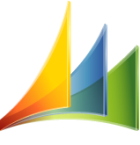 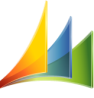 Dynamic CRM Partner Hosted
Dynamic CRM On Premise
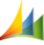 Dynamics CRM Online
Start-Up Hosting
PROFIT
LOSS
Should I host or should I resell?
TIME
Three Levels of Engagement for Hosting Partners
Hosting Solutions Competency
CS Hosting Community
Non-registered
Partner experience
CS Hosting Community BenefitsOr "Why should I join?"
Sign up for industry specific newsletters that will keep you informed of all partner activities including 
Training
New product releases
Upcoming events
PR
Readiness tools, basic sales & marketing tools (sell-with) 
Deployment guidance
http://partner.microsoft.com/hostingcommunity
Providing Targeted Benefits with the Hosting Solutions Competency
The Microsoft Hosting Solutions Competency gets you:
Solutions Listing in Customer Directory
Hosting Services Sales Toolkit
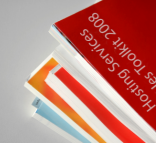 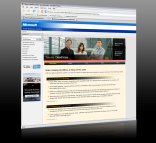 Clear and direct connection with Microsoft
Branding that demonstrates your experience and skills to customers
Hosting Product and Sales Training
Unique Vertical Offerings
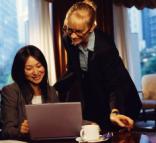 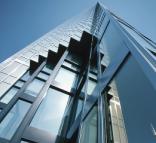 Enhanced connections to partners and customers
Hosting research from IDC and Forrester to improve your market impact
12
Including Hosting-Oriented Licensing Benefits
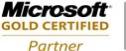 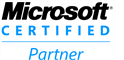 Examples of Competency Licenses
For a complete list of the over 100 licenses available, go to the Hosting Solutions Competency Website
13
Partner Solution Marketplace
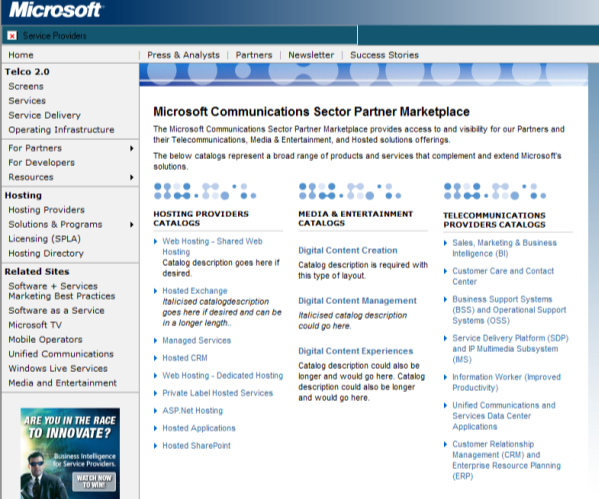 End Customer Hosting Catalogs link to SMS&P campaigns
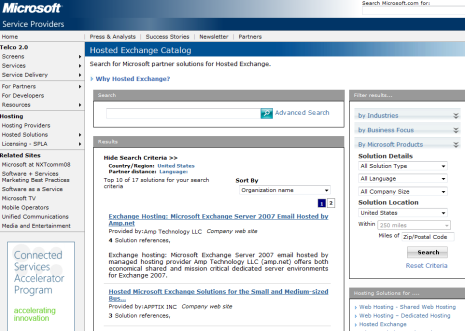 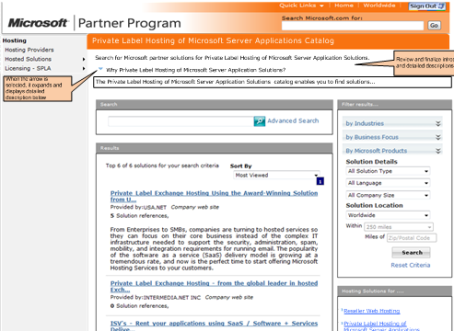 Partner facing
End customer facing
Hosting Catalog Structure
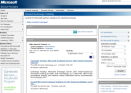 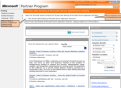 Driving Traffic to the HostingCatalogs
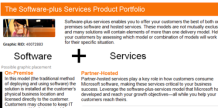 S+S MSPP
http://partner.microsoft.com/splus
S+S end customer site
www.microsot.com/Spluss
BPOS
www.microsoft.com/online
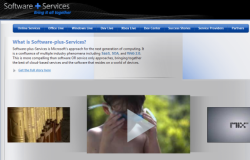 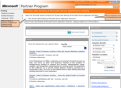 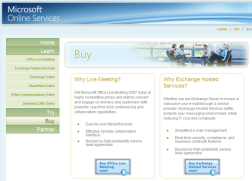 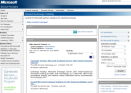 Exchange
www.microsoft.com/exchange
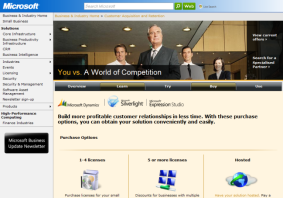 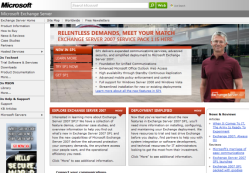 Loc SMSP
Loc SMSP
Loc SMSP
Local SMS&P
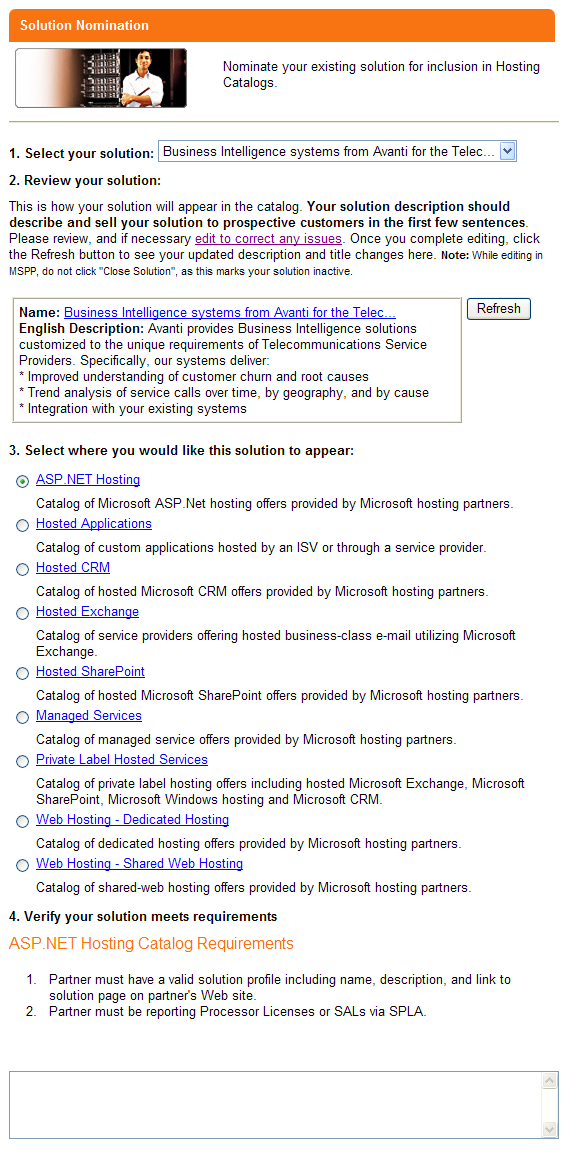 Solution NominationHosting
Select the Solution

Review the Solution

Choose the right Catalog

Verify the Requirements
Meet Three Simple Requirements to Join the Competency
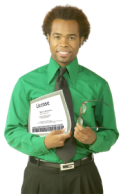 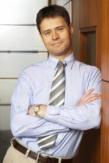 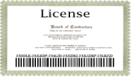 1
2
3
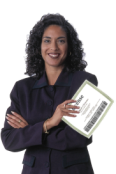 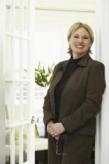 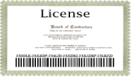 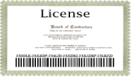 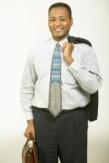 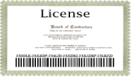 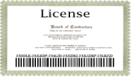 SPLA Requirements 



75 Processor Licenses or 3000 SAL’s in the last 12 months.
Employ Two Microsoft Certified Professionals

Employ or contract at least two exclusive Microsoft Certified Professionals (MCPs).
Three Costumer References


You must submit at least three customer references that feature
the design and implementation of a hosting solution. The reference will remain valid for two years from the date the reference is approved.
Ad interim
* Annual fee for MSPP Certified Level is approximately $1500 USD – please check for regional variation
19
Resources to review
External - Hosting Competency:
https://partner.microsoft.com/global/program/competencies/mspphostingsolutions 

Communication Sector Hosting Partner Community:
https://partner.microsoft.com/hostingcommunity
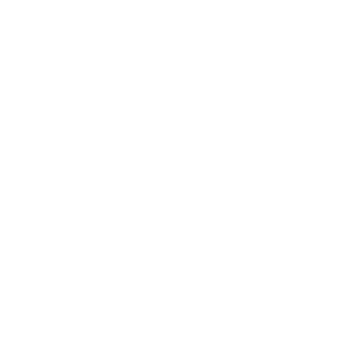 Call To Action
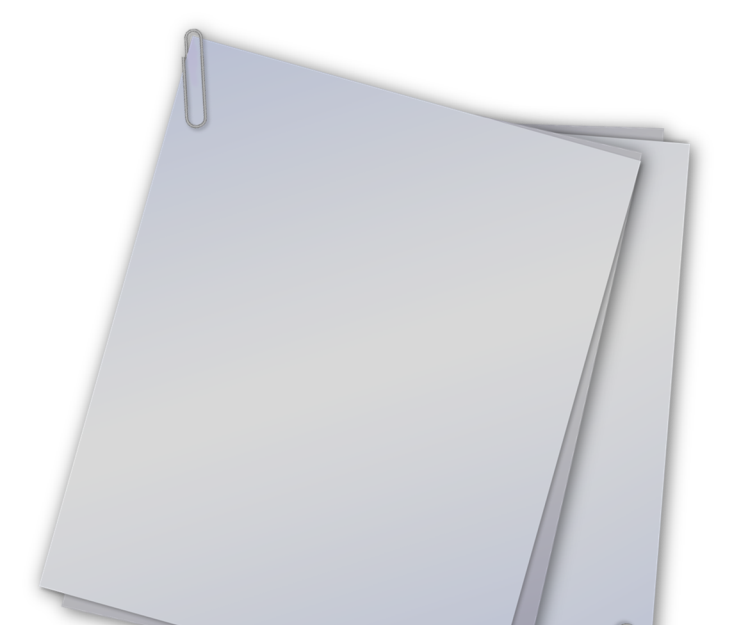 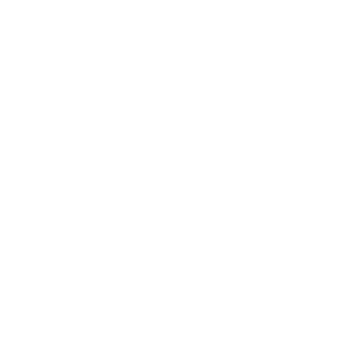 Join the Hosting Solutions Competency

Publish your solution to the Hosting Catalogs and generate leads
Work with your PAM to leverage SMB hosting campaign material
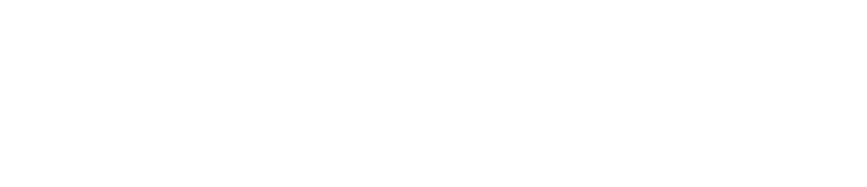 © 2008 Microsoft Corporation. All rights reserved. Microsoft, Windows, Windows Vista and other product names are or may be registered trademarks and/or trademarks in the U.S. and/or other countries.
The information herein is for informational purposes only and represents the current view of Microsoft Corporation as of the date of this presentation. Because Microsoft must respond to changing market conditions, it should not be interpreted to be a commitment on the part of Microsoft, and Microsoft cannot guarantee the accuracy of any information provided after the date of this presentation. MICROSOFT MAKES NO WARRANTIES, EXPRESS, IMPLIED OR STATUTORY, AS TO THE INFORMATION IN THIS PRESENTATION.
Hosting Solutions Competency
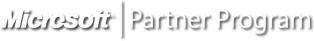 22